LUYỆN TỪ VÀ CÂU
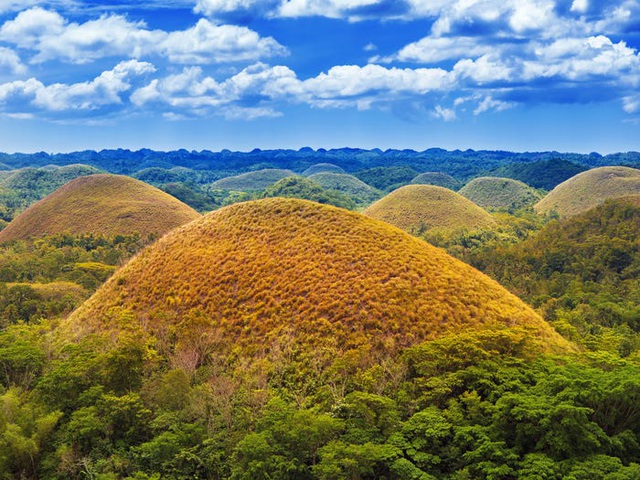 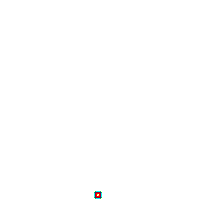 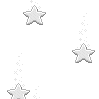 TUẦN 15
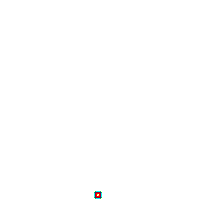 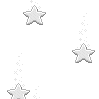 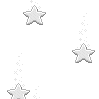 V
TỪ NGỮ VỀ CÁC DÂN TÔC
LUYỆN TẬP VỀ SO SÁNH
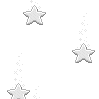 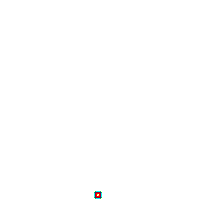 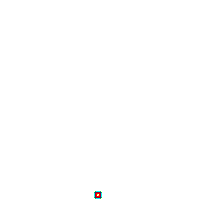 KIỂM TRA BÀI CŨ
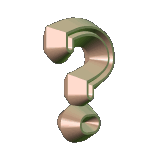 ÔN VỀ CÁC TỪ CHỈ ĐẶC ĐIỂM
ÔN TẬP CÂU. AI THẾ NÀO?
1. Gạch dưới những từ ngữ chỉ đặc điểm được so sánh giữa hai sự vật trong các câu thơ, câu văn sau :
Những lá sưa mỏng tang và xanh rờn như một thứ lụa xanh màu ngọc thạch với những chùm hoa nhỏ li ti và trắng như những hạt mưa bay . Những chiếc lá ngõa non to như cái quạt lọc ánh sáng xanh mờ mờ.
( Ngô Quang Miện )
KIỂM TRA BÀI CŨ
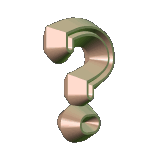 ÔN VỀ CÁC TỪ CHỈ ĐẶC ĐIỂM
ÔN TẬP CÂU. AI THẾ NÀO?
2. Gạch dưới bộ phận câu trả lời cho câu hỏi “Thế nào ?” :
a) Những cánh rừng Việt Bắc xanh ngút ngàn từ bao đời nay.
b) Ngọn núi đá cao chót vót như chạm tới mây trời.
c) Đồng bào các dân tộc thiểu số trọn đời thủy chung với cách mạng.
Thứ năm ngày 17 tháng 12 năm 2020
TUẦN 15   LUYỆN TỪ VÀ CÂU
TỪ NGỮ VỀ CÁC DÂN TÔC
LUYỆN TẬP VỀ SO SÁNH
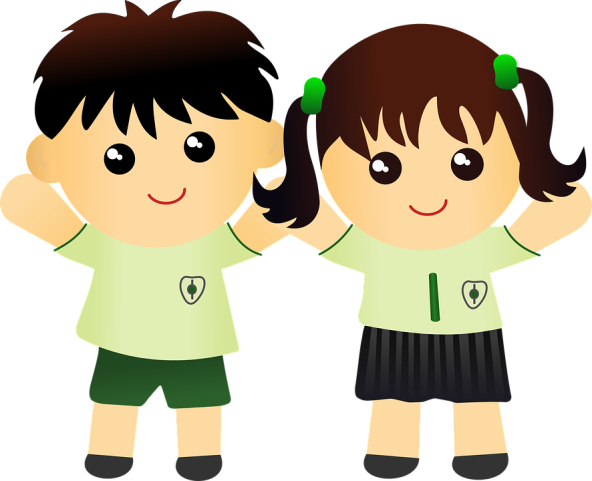 1) Hãy kể tên một số dân tộc thiểu số ở nước ta mà em biết:
Ở nước ta có nhiều dân tộc thiểu số cùng chung sống như : 
Người Mèo, 
người Thái, 
người Nùng, 
người Mán, 
người Ba-na, 
người Ê-đê, 
người Khơ-mú,
người Vân-kiều, 
người Mạ, 
người Cơ-ho, 
người Xơ-đăng, 
người Khơ-me, 
người Xtiêng,
….
MỘT SỐ HÌNH ẢNH                                                   VỀ 54 DÂN TỘC VIỆT NAM
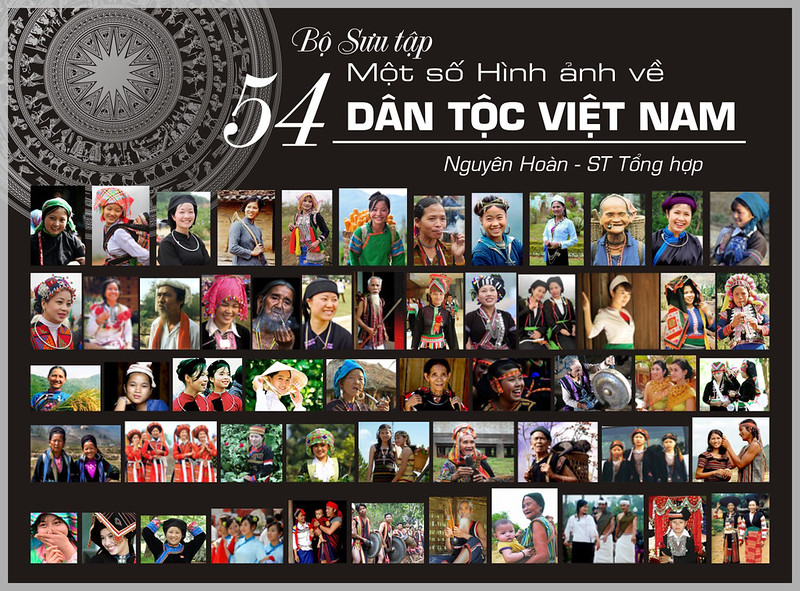 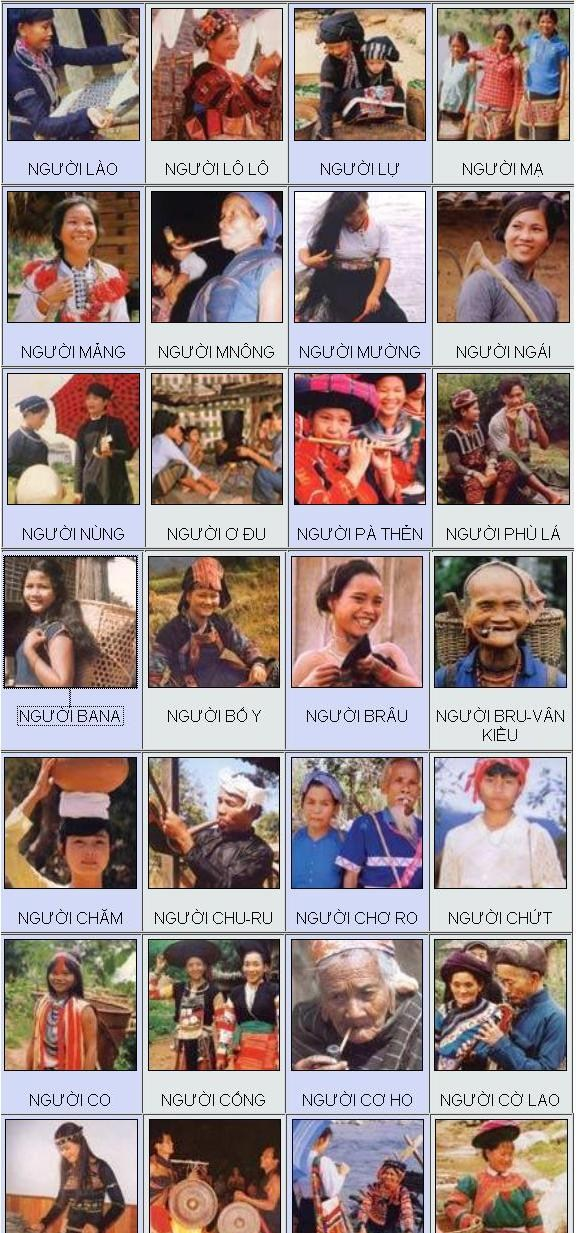 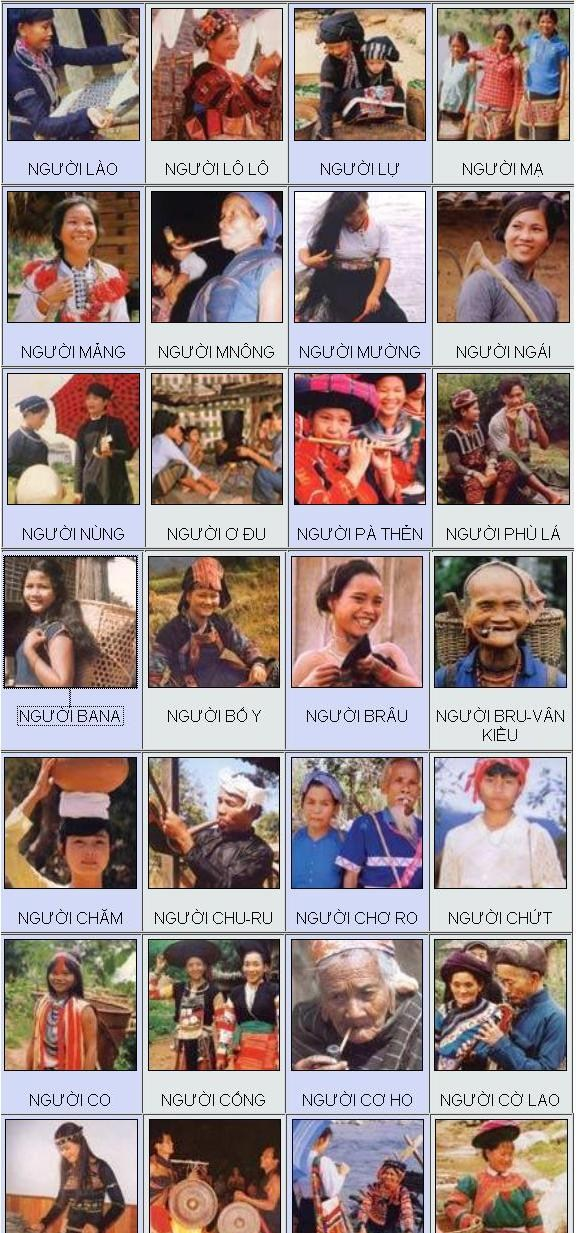 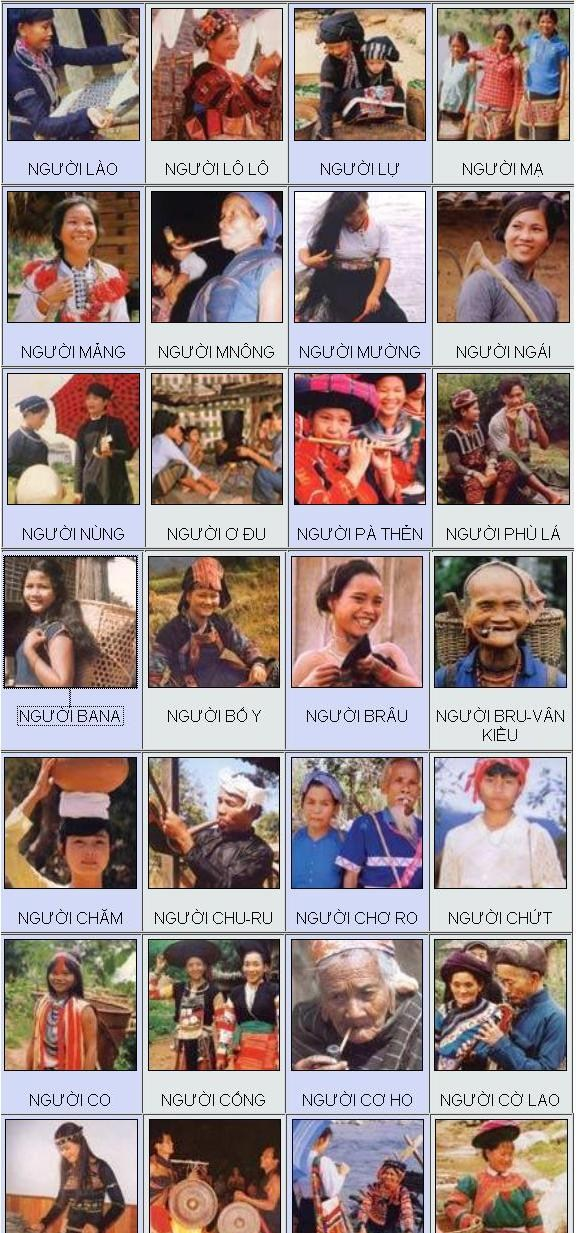 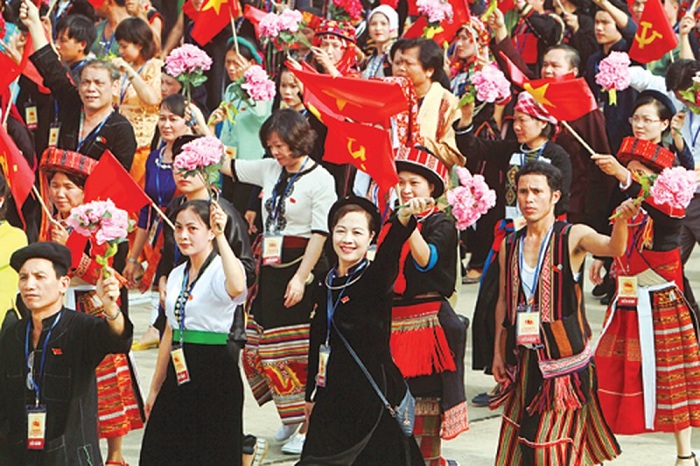 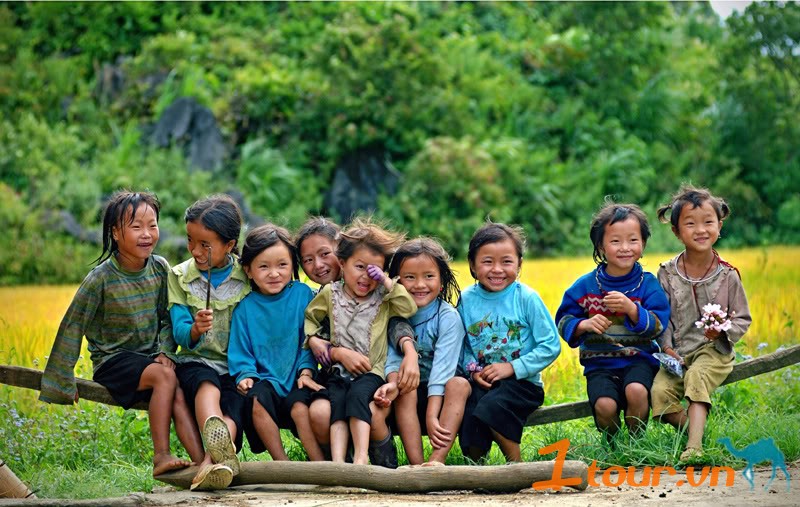 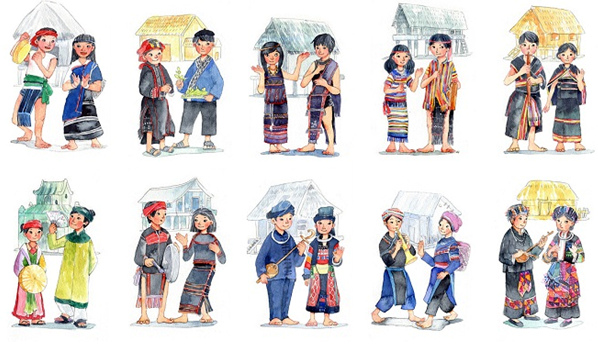 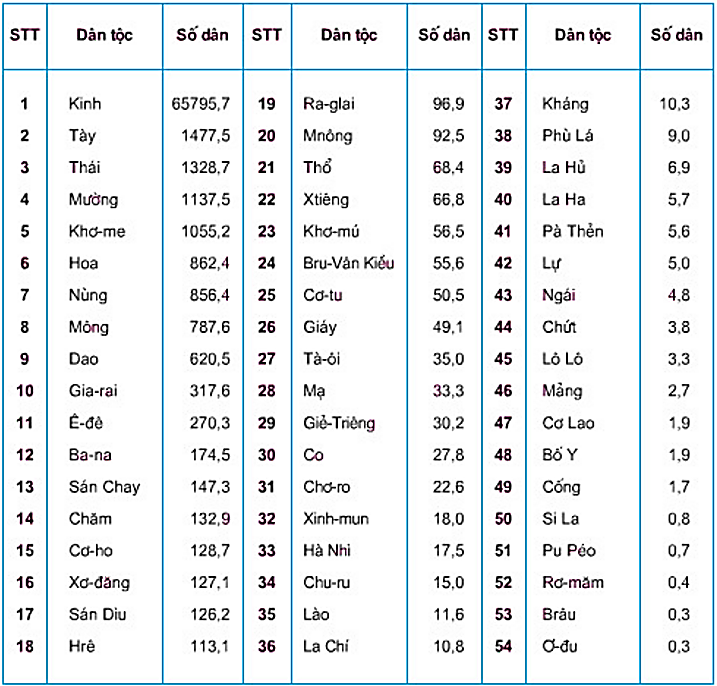 2) Chọn từ thích hợp trong ngoặc đơn để điền vào chỗ trống:
(nhà rông, nhà sàn, Chăm, bậc thang)
a) Đồng bào miền núi thường trồng lúa trên những thửa ruộng  ......................
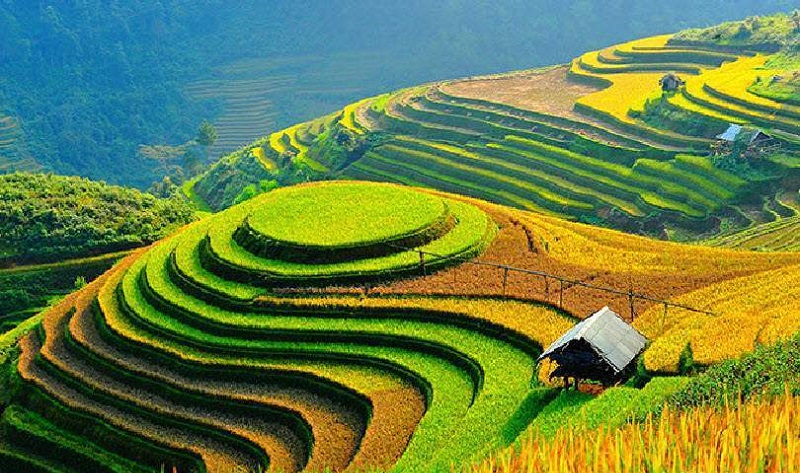 bậc thang
2) Chọn từ thích hợp trong ngoặc đơn để điền vào chỗ trống:
(nhà rông, nhà sàn, Chăm, bậc thang)
b) Những ngày lễ hội, đồng bào các dân tộc Tây Nguyên thường tập trung bên ................... 
để múa hát.
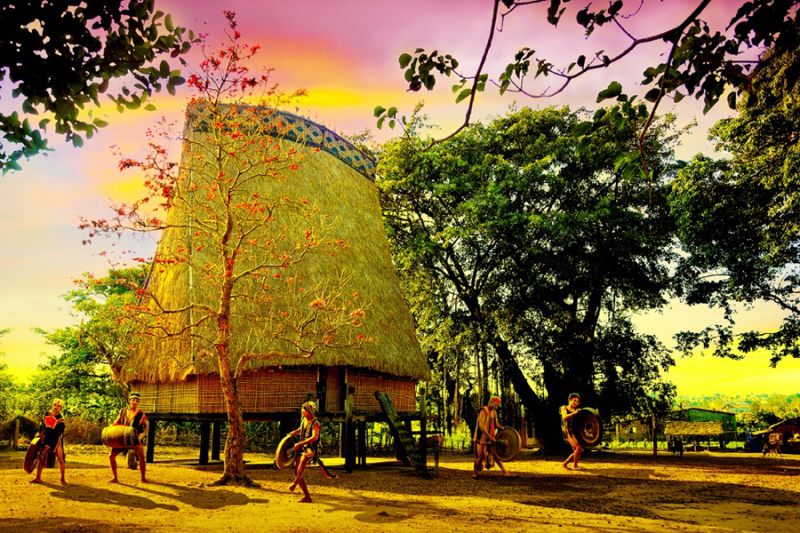 nhà rông
2) Chọn từ thích hợp trong ngoặc đơn để điền vào chỗ trống:
(nhà rông, nhà sàn, Chăm, bậc thang)
c) Để tránh thú dữ, nhiều dân tộc miền núi thường làm ..................    
 để ở.
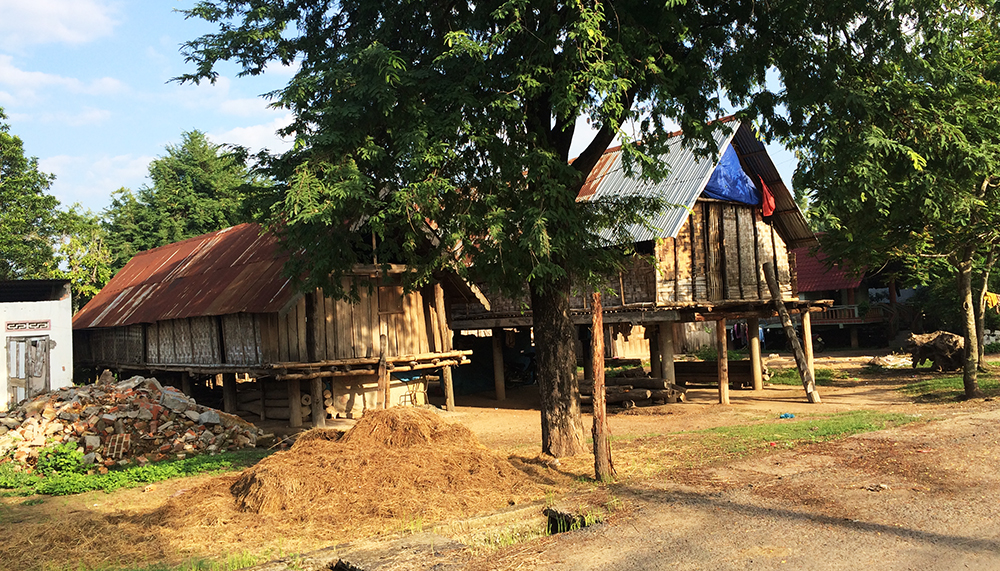 nhà sàn
2) Chọn từ thích hợp trong ngoặc đơn để điền vào chỗ trống:
(nhà rông, nhà sàn, Chăm, bậc thang)
d) Truyện Hũ bạc của người cha là truyện cổ của dân tộc .................
Chăm
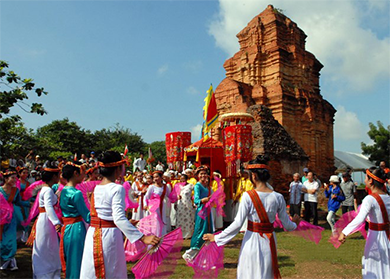 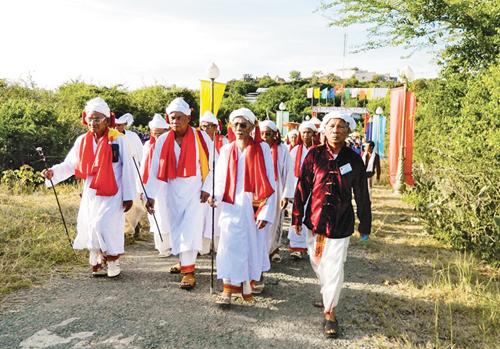 3) Quan sát từng cặp sự vật được vẽ dưới đây rồi viết những câu có hình ảnh so sánh các sự vật trong tranh.
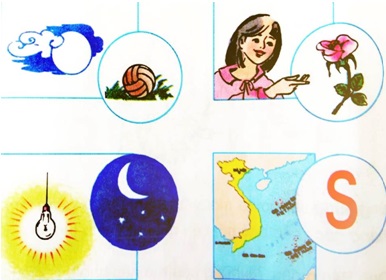 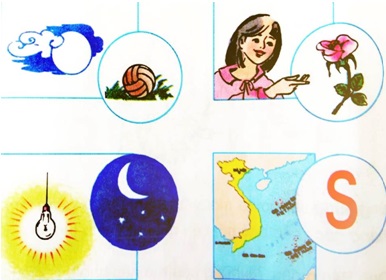 - Nụ cười của bé đẹp như hoa.
- Trăng tròn như quả bóng.
3) Quan sát từng cặp sự vật được vẽ dưới đây rồi viết những câu có hình ảnh so sánh các sự vật trong tranh.
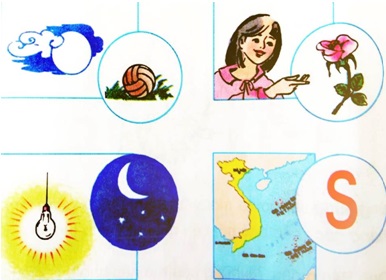 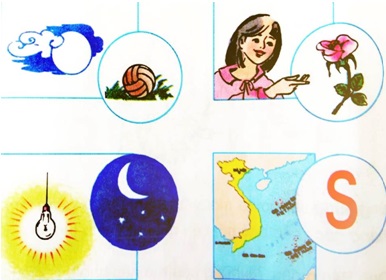 - Ánh đèn sáng như trăng sao trên bầu trời.
- Đất nước ta cong cong giống như hình chữ S.
4. Tìm những từ ngữ thích hợp với mỗi chỗ trống
Công cha nghĩa mẹ được so sánh 	như .........................., 
	như .......................................
núi Thái Sơn
nước trong nguồn chảy ra.
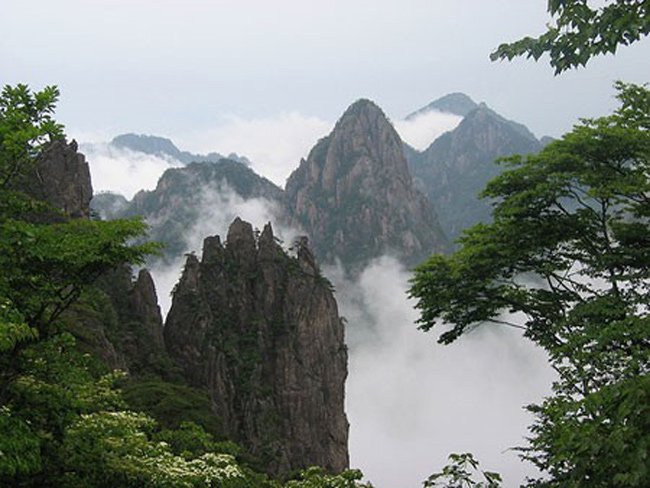 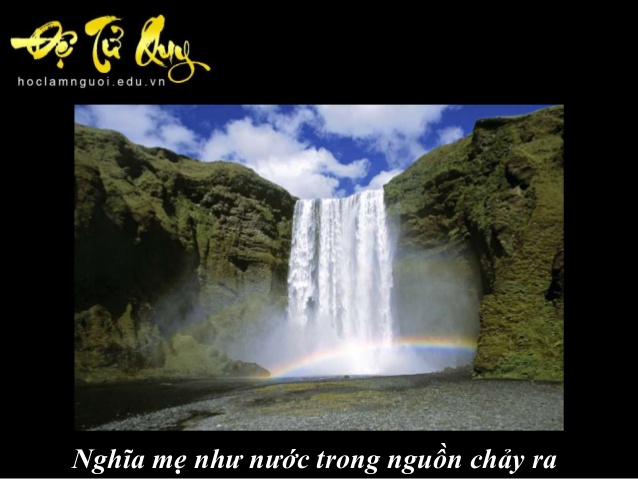 núi Thái Sơn
nước trong nguồn
4. Tìm những từ ngữ thích hợp với mỗi chỗ trống
b) Trời mưa, đường đất sét trơn như .................
đổ mỡ
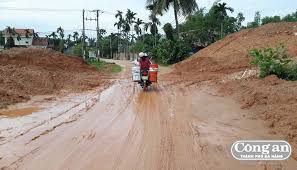 4. Tìm những từ ngữ thích hợp với mỗi chỗ trống
c) Ở thành phố có nhiều tòa nhà cao như ..................
ngọn núi
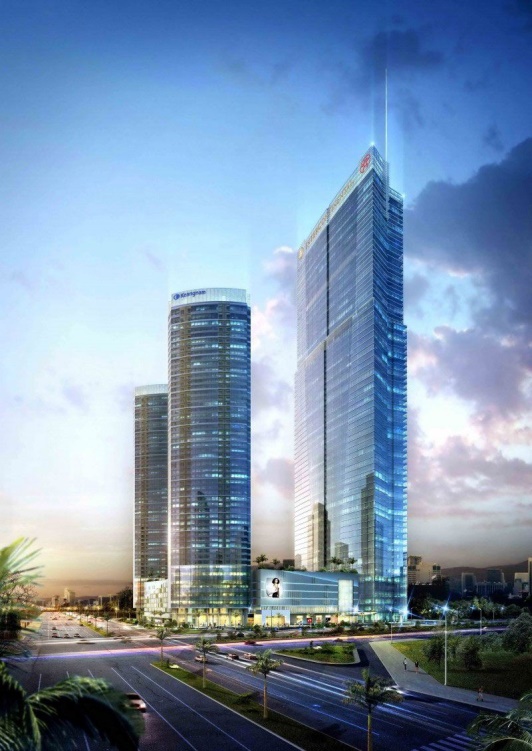 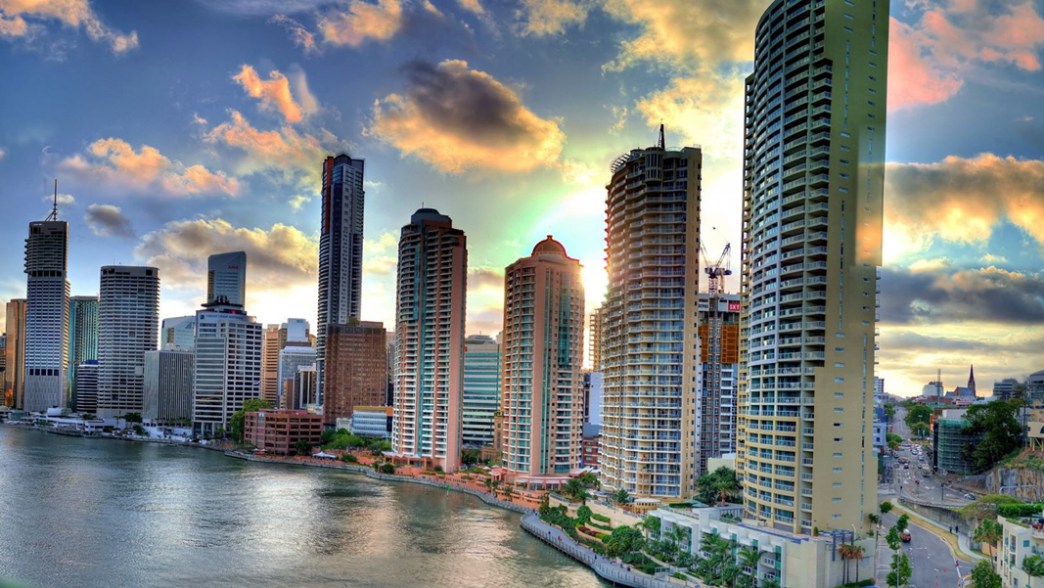 LUYỆN TẬP
	1. Gạch dưới các từ ngữ chỉ nhạc cụ dân tộc thường được đồng bào các dân tộc thiểu số sử dụng :
đàn ghi-ta       
đàn tơ-rưng       
chiêng       
kèn đồng
kèn lá       
đàn oóc-gan
trống cơm       
đàn tính
đàn bầu       
khèn       
đàn đá       
pi-a-nô
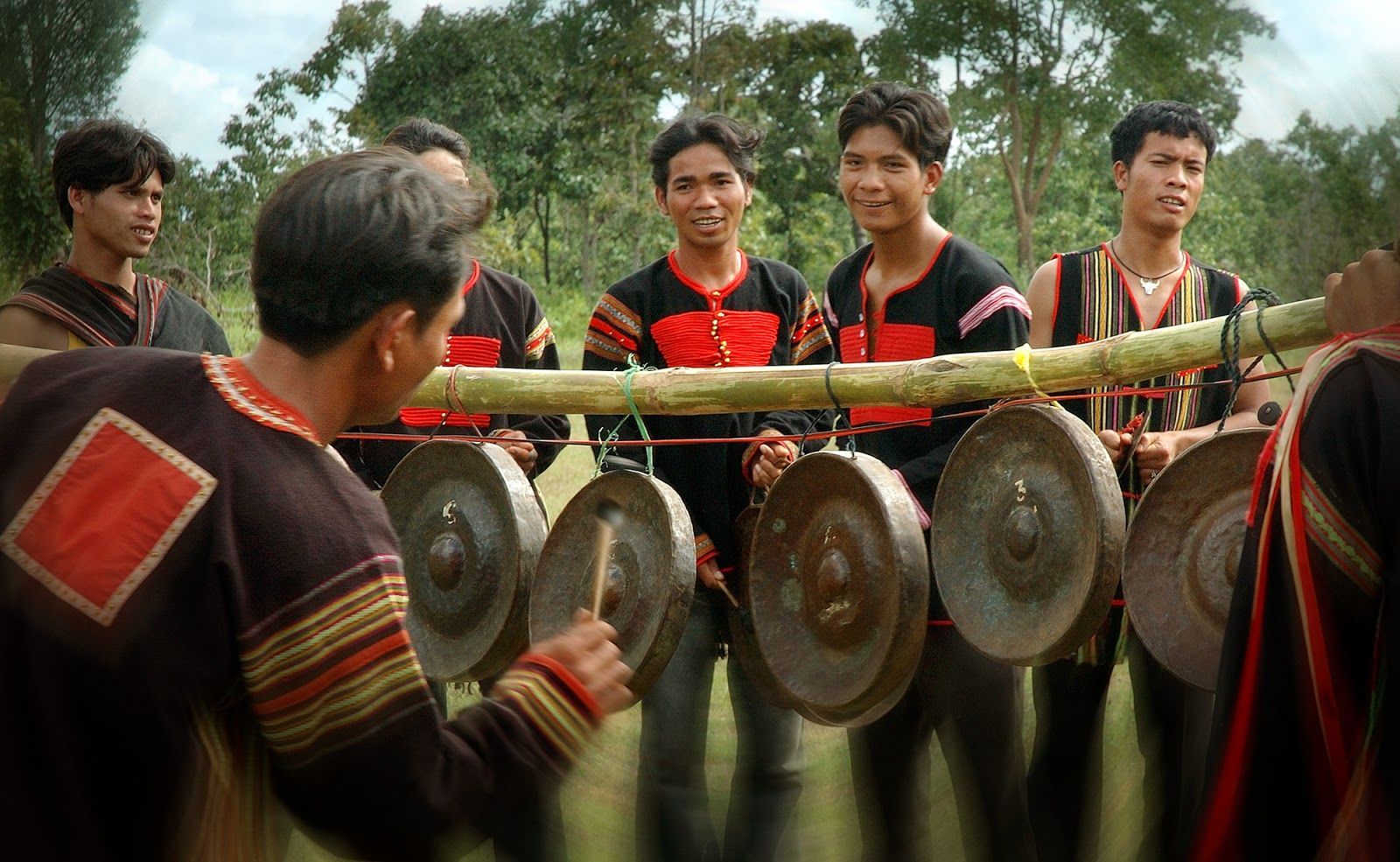 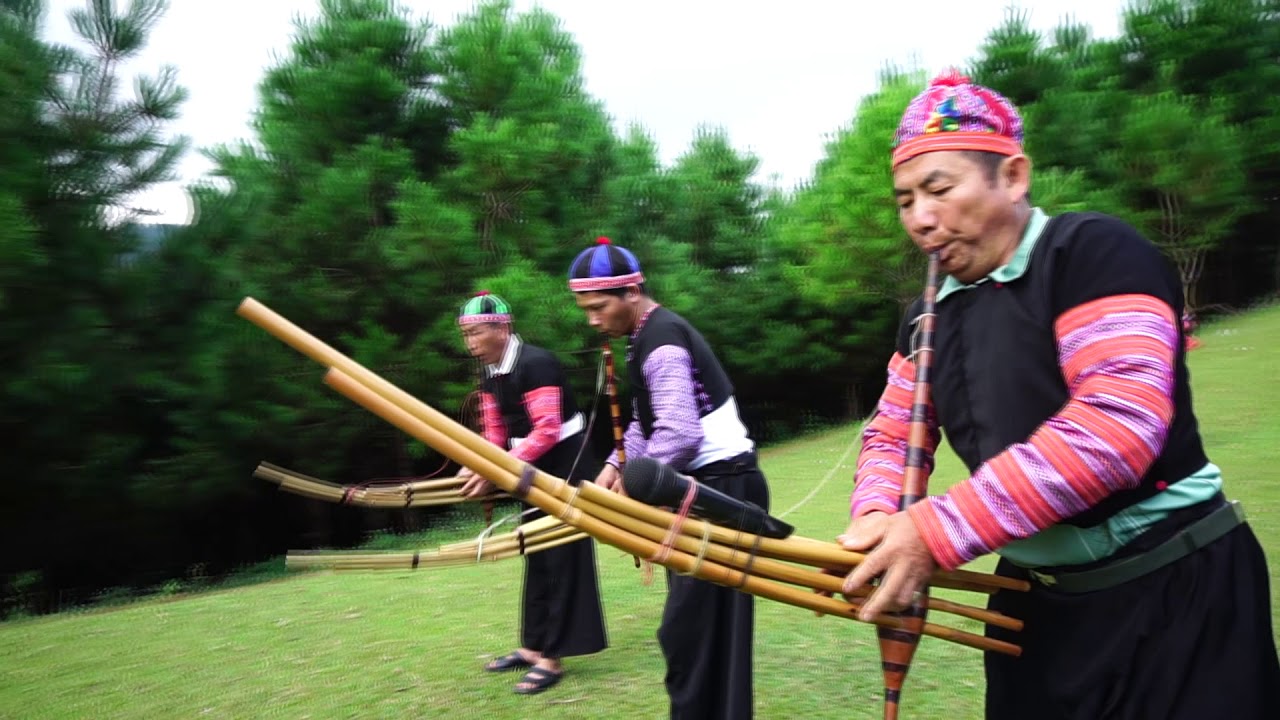 Chiêng
Khèn
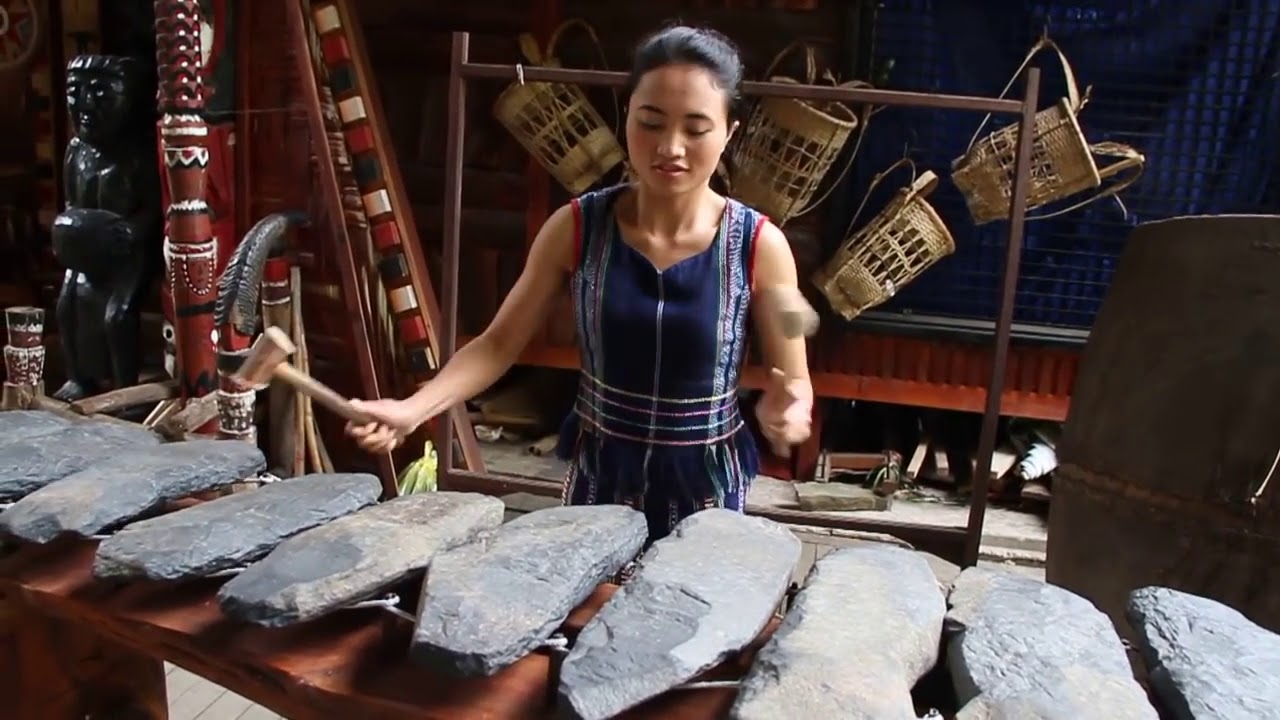 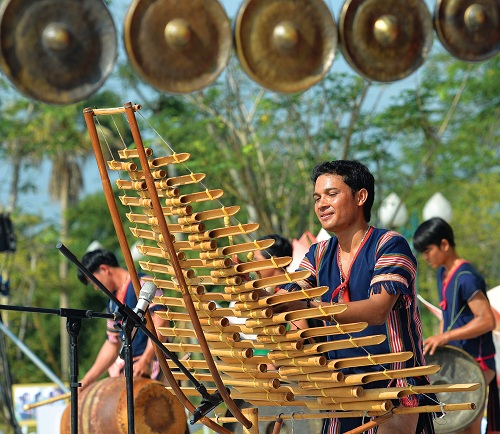 Đàn tơ-rưng
Đàn đá
2. Điền từ ngữ thích hợp vào chỗ trống để có hình ảnh so sánh:
a)	Trăng tròn như ………….
	Lơ lửng mà không rơi
	Những hôm nào trăng khuyết
	Trông giống …………….. trôi
      ( Theo Trần Đăng Khoa )

b)	Miệng cười như thể …………..
	Cái nón đội đầu như thể …………..
      ( Theo Ca dao )
cái đĩa
con thuyền
hoa ngâu
hoa sen
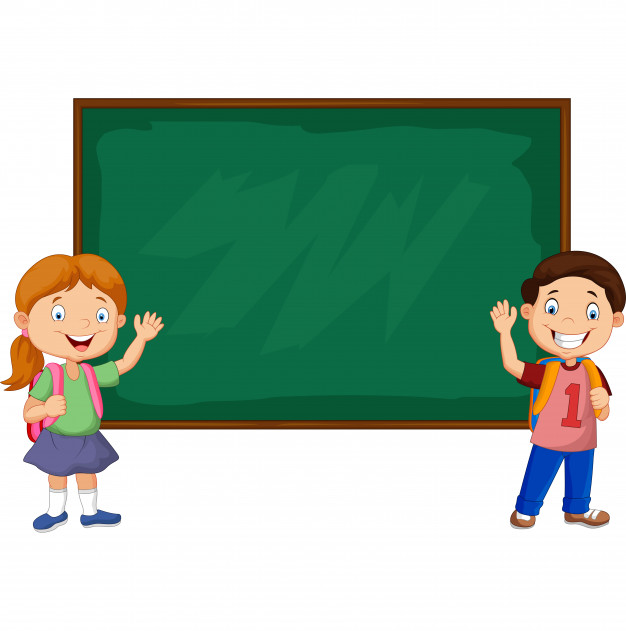 Giải bài tập 1, 2, 3, 4  (trang 75; 76; 77)                         Vở Bài tập Tiếng Việt 3 
(Tập 1).
CỦNG CỐ
1. Đất nước ta có tất cả bao nhiêu dân tộc ?
	45
	54
	55
	64
CỦNG CỐ
2. Trong các dân tộc dưới đây, đâu không phải là dân tộc thiểu số ?
Mường
Chăm 
Kinh
Nùng
CỦNG CỐ
3. Nhà rông là ngôi nhà đặc trưng của dân tộc nào ?
Mường
Thái
Dao
Vùng Tây Nguyên
CỦNG CỐ
4. Hãy nối hai cột để tạo thành những câu so sánh :
Tán cây bàng xòe to
như dải lụa dài
như chiếc ô khổng lồ
Đuôi công rực rỡ
như bức tranh nhièu màu sắc
Dòng sông chảy uốn cong
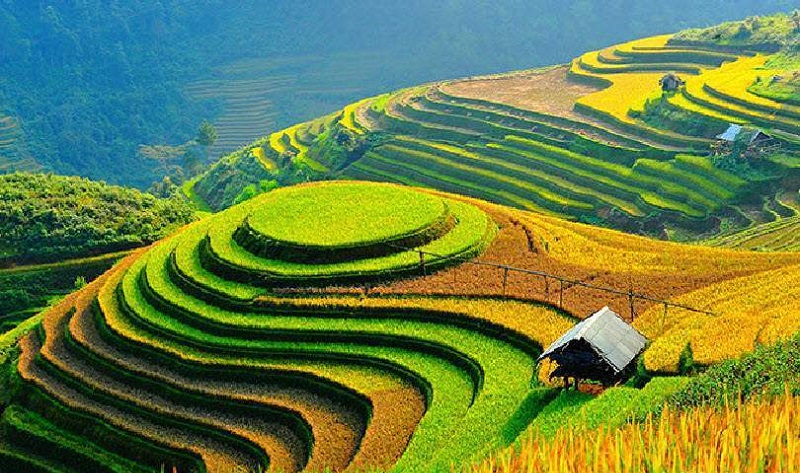 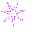 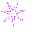 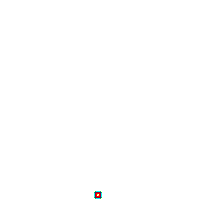 CHÚC CÁC EM
LUÔN HỌC GIỎI, 
CHĂM, NGOAN.
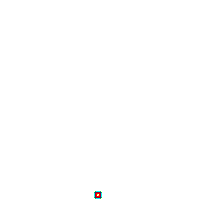 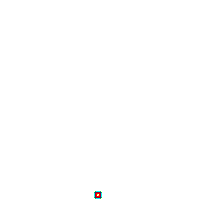 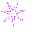 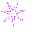